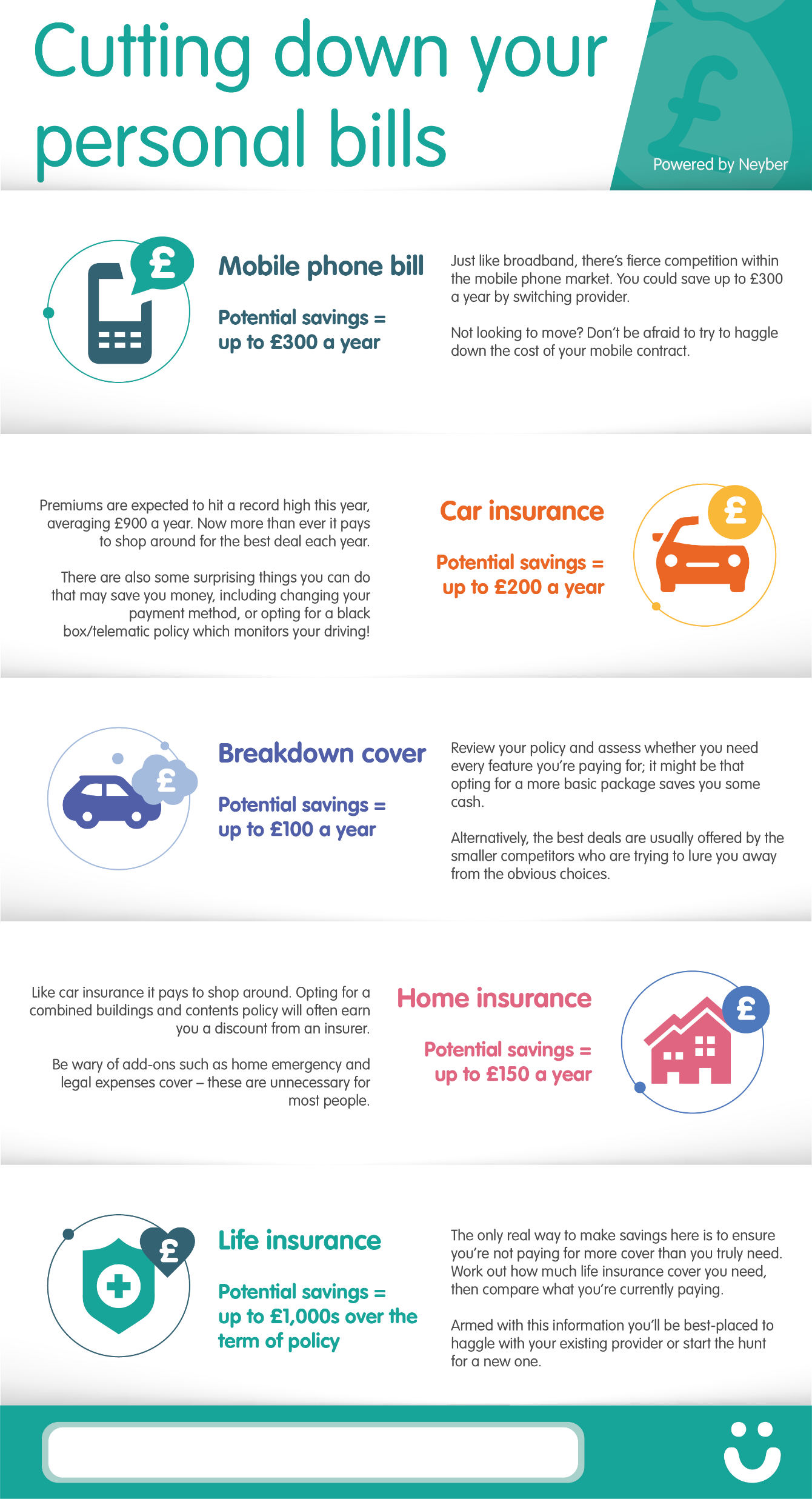 - URL HERE -